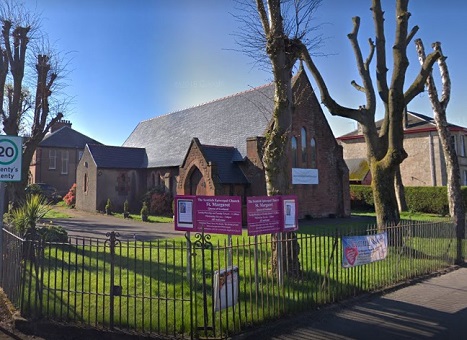 ComplineFriday 2 April 2021GOOD FRIDAY
St Johns Johnstone  & St Margarets Renfrew
Scottish Episcopal Church
Diocese of Glasgow & Galloway


We gather in silence
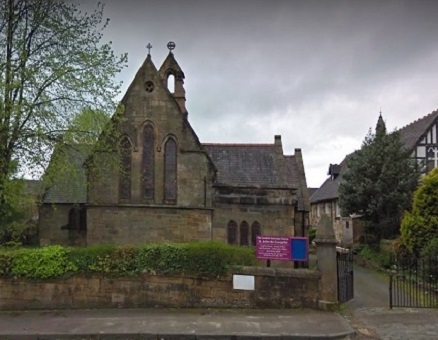 2
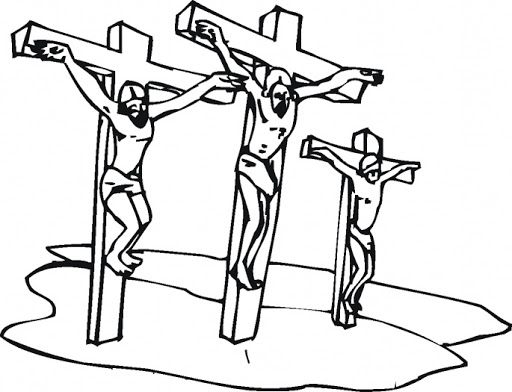 UNMUTE
Welcome to Complinefrom the Scottish Book of Common Prayer 1929
Welcome
3
TURN us, O God our Saviour;And let thine anger cease from us. 
The Lord Almighty grant us a quiet night and a perfect end.
.
4
BRETHREN, be sober, be vigilant; because your adversary the devil, as a roaring lion, walketh about, seeking whom he may devour: whom resist, stedfast in the faith. 1 St. Peter 5. 8, 9.

    V. But thou, O Lord, have mercy upon us;
    R. Thanks be to God..
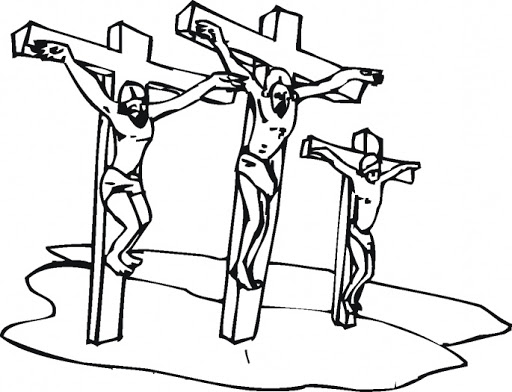 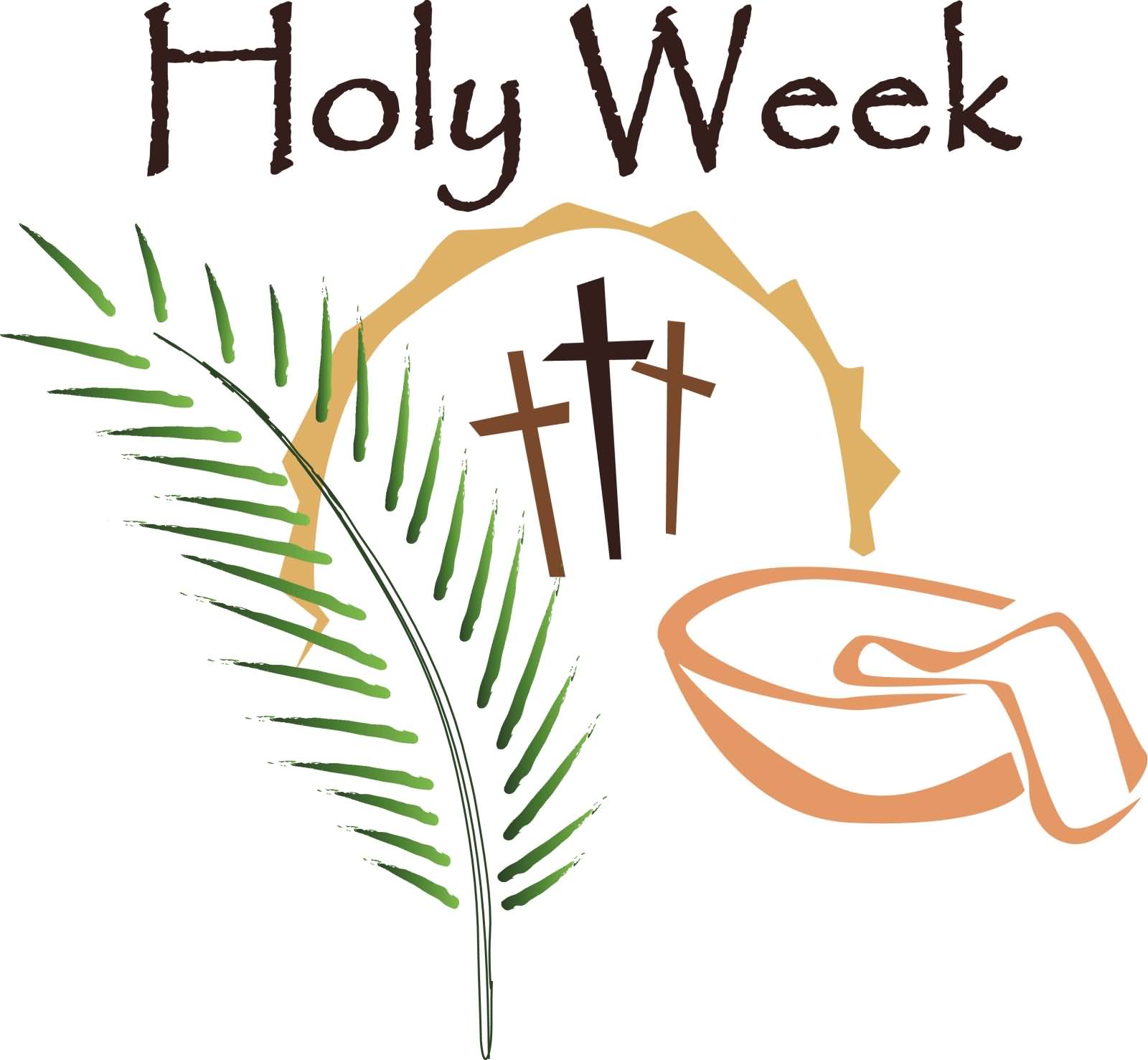 Confession
We pause to recollect the day gone by
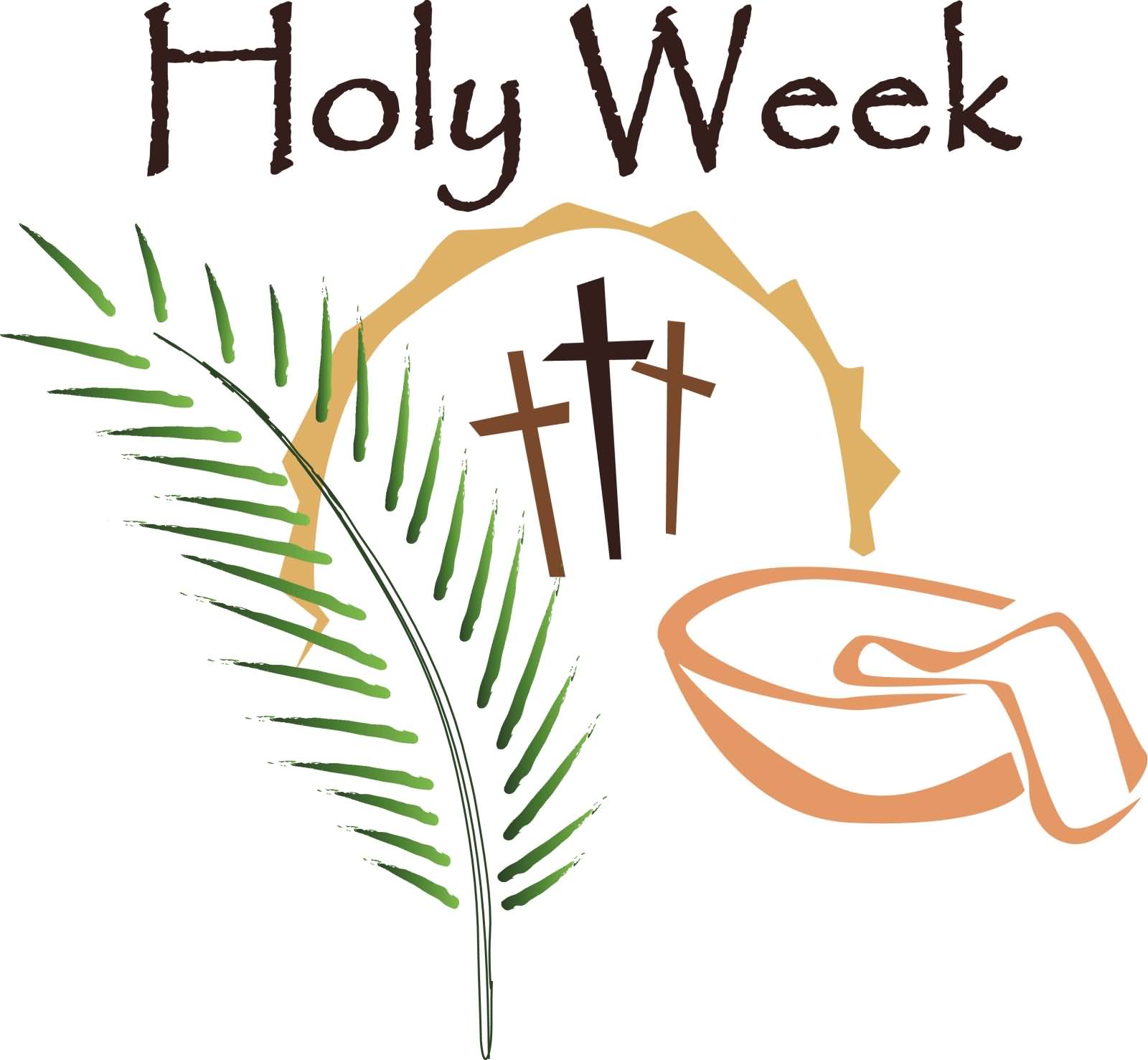 WE confess to God Almighty, the Father, the Son, and the Holy Ghost, that we have sinned in thought, word, and deed, through our own grievous fault. Wherefore we pray God to have mercy upon us.

ALMIGHTY God, have mercy upon us, forgive us all our sins and deliver us from evil, confirm and strengthen us in all goodness, and bring us to life everlasting. Amen.
Confession
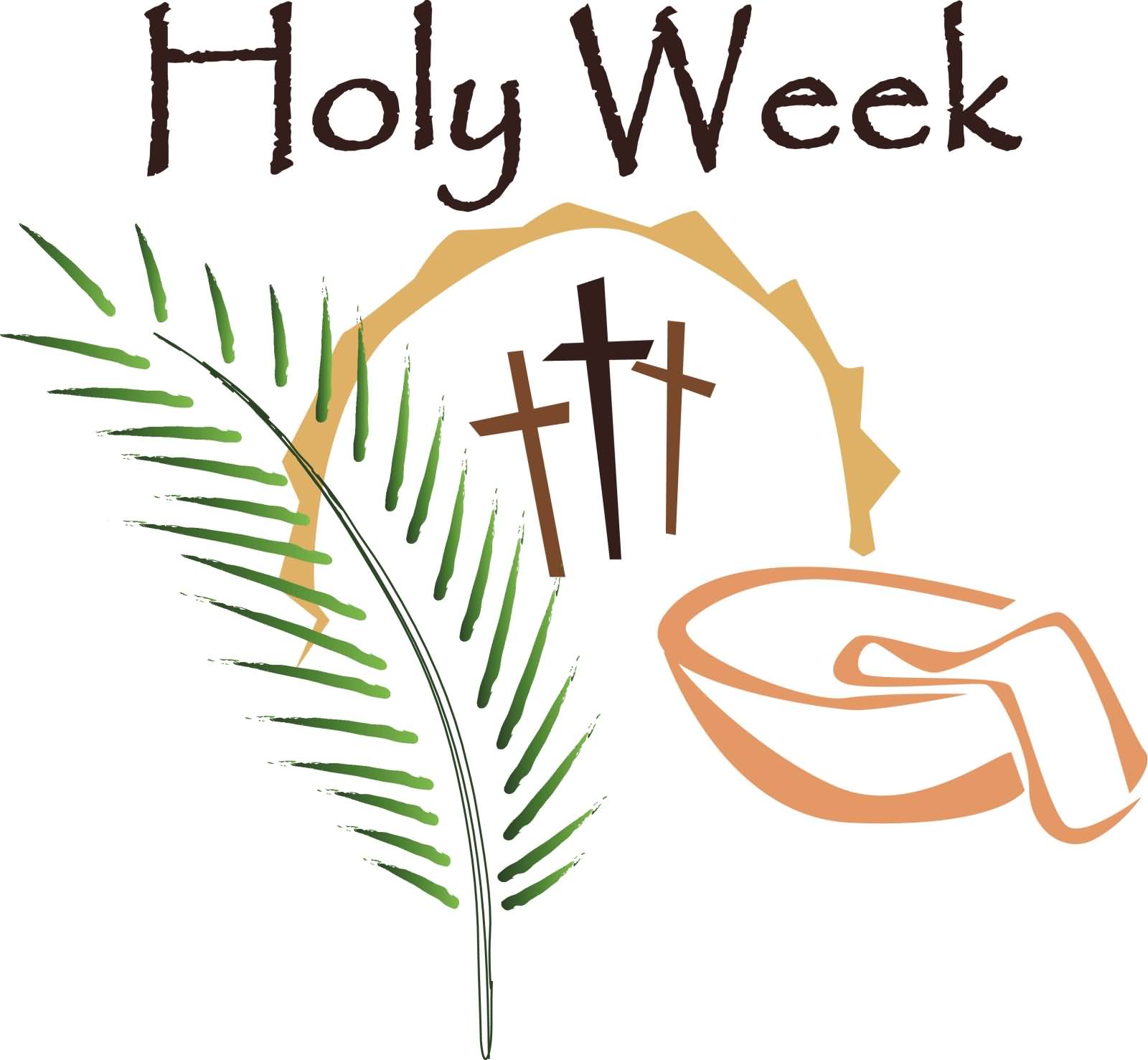 MAY the Almighty and merciful Lord
grant unto you pardon 
and remission of all your sins, 
time for true repentance, 
amendment of life, 
and the grace and comfort 
of the Holy Spirit. Amen.
Absolution
O God, make speed to save us;
    O Lord, make haste to help us.

    Glory be to the Father, and to the Son :     and to the Holy Ghost;
	As it was in the beginning, is now, 	and ever shall be : world without end. Amen.
	Praise ye the Lord
	The Lord's Name be praised.
Responses
PSALM 134
BEHOLD now, praise the Lord: all ye servants of the Lord;
  2 Ye that by night stand in the house of the Lord : even in the courts of the house of our God.
  3 Lift up your hands in the sanctuary : and praise the Lord.
  4 The Lord that made heaven and earth give thee blessing out of Sion.
  Glory be to the Father, and to the Son : and to the Holy Ghost;  As it was in the beginning, is now, and ever shall be : world without end. Amen.
Scripture reading – Good Friday John 18.1-19.42
The Passion of our Lord Jesus Christ
Key: N. Narrator. ✠ Jesus. O. Other single speaker. C. Crowd, or more than one speaker.
N. Jesus left with his disciples and crossed the Kedron valley. There was a garden there, and he went into it with his disciples. Judas the traitor knew the place well, since Jesus had often met his disciples there, and he brought the cohort to this place together with a detachment of guards sent by the chief priests and the Pharisees, all with lanterns and torches and weapons. Knowing everything that was going to happen to him, Jesus then came forward and said,
✠ Who are you looking for?
N. They answered, 
C. Jesus the Nazarene.
N. He said, 
✠ I am he.
N. Now Judas the traitor was standing among them. When Jesus said, ‘I am he’, they moved back and fell to the ground. He asked them a second time,
✠ Who are you looking for?
N. They said,
C. Jesus the Nazarene.


N. Jesus replied,
✠ I have told you that I am he. If I am the one you are looking for, let these others go.
N. This was to fulfil the words he had spoken, ‘Not one of those you gave me have I lost.’
Simon Peter, who carried a sword, drew it and wounded the high priest’s servant, cutting off his right ear. The servant’s name was Malchus. Jesus said to Peter,
✠ Put your sword back in its scabbard; am I not to drink the cup that the Father has given me?
N. The cohort and its captain and the Jewish guards seized Jesus and bound him. They took him first to Annas, because Annas was the father-in-law of Caiaphas, who was high priest that year. It was Caiaphas who had suggested to the Jews, ‘It is better for one man to die for the people.’
Simon Peter, with another disciple, followed Jesus. This disciple, who was known to the high priest, went with Jesus into the high priest’s palace, but Peter stayed outside the door. So the other disciple, the one known to the high priest, went out, spoke to the woman who was keeping the door and brought Peter in. The maid on duty at the door said to Peter,
O. Aren’t you another of that man’s disciples?
N. He answered,
O. I am not.
N. Now it was cold, and the servants and guards had lit a charcoal fire and were standing there warming themselves; so Peter stood there too, warming himself with the others.
The high priest questioned Jesus about his disciples and his teaching. Jesus answered,
✠ I have spoken openly for all the world to hear; I have always taught in the synagogue and in the Temple where all the Jews meet together: I have said nothing in secret. But why ask me? Ask my hearers what I taught: they know what I said.
N. At these words, one of the guards standing by gave Jesus a slap in the face, saying,
O. Is that the way to answer the high priest?
N. Jesus replied,
✠ If there is something wrong in what I said, point it out; but if there is no offence in it, why do you strike me?
N. Then Annas sent him, still bound, to Caiaphas the high priest.
As Simon Peter stood there warming himself, someone said to him,
O. Aren’t you another of his disciples?
N. He denied it, saying,
O. I am not.
N. One of the high priest’s servants, a relation of the man whose ear Peter had cut off, said,
O. Didn’t I see you in the garden with him?
N. Again Peter denied it; and at once a cock crew.
They then led Jesus from the house of Caiaphas to the Praetorium. It was now morning. They did not go into the Praetorium themselves or they would be defiled and unable to eat the passover. So Pilate came outside to them and said,
O. What charge do you bring against this man?
N. They replied,
C. If he were not a criminal, we should not be handing him over to you.
N. Pilate said,
O. Take him yourselves, and try him by your own Law.
N. The Jews answered,
C. We are not allowed to put a man to death.
N. This was to fulfil the words Jesus had spoken indicating the way he was going to die.
So Pilate went back into the Praetorium and called Jesus to him, and asked,
O. Are you the king of the Jews?
N. Jesus replied,
✠ Do you ask this of your own accord, or have others spoken to you about me?
N. Pilate answered,
O. Am I a Jew? It is your own people and the chief priests who have handed you over to me: what have you done?
N. Jesus replied,
✠ Mine is not a kingdom of this world; if my kingdom were of this world, my men would have fought to prevent my being surrendered to the Jews. But my kingdom is not of this kind.
N. Pilate said,
O. So you are a king, then?
N. Jesus answered,
✠ It is you who say it. Yes, I am a king. I was born for this, I came into the world for this: to bear witness to the truth; and all who are on the side of truth listen to my voice.
N. Pilate said,
O. Truth? What is that?
N. and with that he went out again to the Jews and said,
O. I find no case against him. But according to a custom of yours I should release one prisoner at the Passover; would you like me, then, to release the king of the Jews?
N. At this they shouted:
C. Not this man, but Barabbas.
N. Barabbas was a brigand.
Pilate then had Jesus taken away and scourged; and after this, the soldiers twisted some thorns into a crown and put it on his head, and dressed him in a purple robe. They kept coming up to him and saying,
C. Hail, king of the Jews!
N. and they slapped him in the face.
Pilate came outside again and said to them,
O. Look, I am going to bring him out to you to let you see that I find no case.
N. Jesus then came out wearing the crown of thorns and the purple robe. Pilate said,
O. Here is the man.
N. When they saw him the chief priests and the guards shouted,
C. Crucify him! Crucify him!
N. Pilate said,
O. Take him yourselves and crucify him: I can find no case against him.
N. The Jews replied,
C. We have a Law, and according to that Law he ought to die, because he has claimed to be the Son of God.
N. When Pilate heard them say this his fears increased. Re-entering the Praetorium, he said to Jesus
O. Where do you come from?
N. But Jesus made no answer. Pilate then said to him,
O. Are you refusing to speak to me? Surely you know I have power to release you and I have power to crucify you?
N. Jesus replied,
✠ You would have no power over me if it had not been given you from above; that is why the one who handed me over to you has the greater guilt.
N. From that moment Pilate was anxious to set him free, but the Jews shouted,
C. If you set him free you are no friend of Caesar’s; anyone who makes himself king is defying Caesar.
N. Hearing these words, Pilate had Jesus brought out, and seated himself on the chair of judgement at a place called the Pavement, in Hebrew Gabbatha. It was Passover Preparation Day, about the sixth hour. Pilate said to the Jews,
O. Here is your king.
N. They said,
C. Take him away, take him away! Crucify him!
N. Pilate said,
O. Do you want me to crucify your king?
N. The chief priests answered,
C. We have no king except Caesar.
N. So in the end Pilate handed him over to them to be crucified.
They then took charge of Jesus, and carrying his own cross he went out of the city to the place of the skull or, as it was called in Hebrew, Golgotha, where they crucified him with two others, one on either side with Jesus in the middle. Pilate wrote out a notice and had it fixed to the cross; it ran: ‘Jesus the Nazarene, King of the Jews.’ This notice was read by many of the Jews, because the place where Jesus was crucified was not far from the city, and the writing was in Hebrew, Latin and Greek. So the Jewish chief priests said to Pilate,
C. You should not write ‘King of the Jews,’ but ‘This man said: “I am King of the Jews.”’
N. Pilate answered,
O. What I have written, I have written.
N. When the soldiers had finished crucifying Jesus they took his clothing and divided it into four shares, one for each soldier. His undergarment was seamless, woven in one piece from neck to hem; so they said to one another,
C. Instead of tearing it, let’s throw dice to decide who is to have it.
N. In this way the words of scripture were fulfilled:
They shared out my clothing among them.
They cast lots for my clothes.
This is exactly what the soldiers did.
Near the cross of Jesus stood his mother and his mother’s sister, Mary the wife of Clopas, and Mary of Magdala. Seeing his mother and the disciple he loved standing near her, Jesus said to his mother,
✠ Woman, this is your son.
N. Then to the disciple he said,
✠ This is your mother.
N. And from that moment the disciple made a place for her in his home.
After this, Jesus knew that everything had now been completed, and to fulfil the scripture perfectly he said:
✠ I am thirsty.
N. A jar full of vinegar stood there, so putting a sponge soaked in the vinegar on a hyssop stick they held it up to his mouth. After Jesus had taken the vinegar he said,
✠ It is accomplished;
N. and bowing his head he gave up his spirit. 
Here all kneel and pause for a short time. 
It was Preparation Day, and to prevent the bodies remaining on the cross during the sabbath – since that sabbath was a day of special solemnity – the Jews asked Pilate to have the legs broken and the bodies taken away. Consequently the soldiers came and broke the legs of the first man who had been crucified with him and then of the other. When they came to Jesus, they found he was already dead, and so instead of breaking his legs one of the soldiers pierced his side with a lance; and immediately there came out blood and water. This is the evidence of one who saw it – trustworthy evidence, and he knows he speaks the truth – and he gives it so that you may believe as well. Because all this happened to fulfil the words of scripture:
Not one bone of his will be broken;
and again, in another place scripture says:
They will look on the one whom they have pierced.
After this, Joseph of Arimathaea, who was a disciple of Jesus – though a secret one because he was afraid of the Jews – asked Pilate to let him remove the body of Jesus. Pilate gave permission, so they came and took it away. Nicodemus came as well – the same one who had first come to Jesus at night-time – and he brought a mixture of myrrh and aloes, weighing about a hundred pounds. They took the body of Jesus and wrapped it with the spices in linen cloths, following the Jewish burial custom. At the place where he had been crucified there was a garden, and in this garden a new tomb in which no one had yet been buried. Since it was the Jewish Day of Preparation and the tomb was near at hand, they laid Jesus there.
N. Jesus replied,
✠ I have told you that I am he. If I am the one you are looking for, let these others go.
N. This was to fulfil the words he had spoken, ‘Not one of those you gave me have I lost.’
Simon Peter, who carried a sword, drew it and wounded the high priest’s servant, cutting off his right ear. The servant’s name was Malchus. Jesus said to Peter,
✠ Put your sword back in its scabbard; am I not to drink the cup that the Father has given me?
N. The cohort and its captain and the Jewish guards seized Jesus and bound him. They took him first to Annas, because Annas was the father-in-law of Caiaphas, who was high priest that year. It was Caiaphas who had suggested to the Jews, ‘It is better for one man to die for the people.’
Simon Peter, with another disciple, followed Jesus. This disciple, who was known to the high priest, went with Jesus into the high priest’s palace, but Peter stayed outside the door. So the other disciple, the one known to the high priest, went out, spoke to the woman who was keeping the door and brought Peter in. The maid on duty at the door said to Peter,
O. Aren’t you another of that man’s disciples?
N. He answered,
O. I am not.
N. Now it was cold, and the servants and guards had lit a charcoal fire and were standing there warming themselves; so Peter stood there too, warming himself with the others.


The high priest questioned Jesus about his disciples and his teaching. Jesus answered,
✠ I have spoken openly for all the world to hear; I have always taught in the synagogue and in the Temple where all the Jews meet together: I have said nothing in secret. But why ask me? Ask my hearers what I taught: they know what I said.
N. At these words, one of the guards standing by gave Jesus a slap in the face, saying,
O. Is that the way to answer the high priest?
N. Jesus replied,
✠ If there is something wrong in what I said, point it out; but if there is no offence in it, why do you strike me?
N. Then Annas sent him, still bound, to Caiaphas the high priest.
As Simon Peter stood there warming himself, someone said to him,
O. Aren’t you another of his disciples?
N. He denied it, saying,
O. I am not.
N. One of the high priest’s servants, a relation of the man whose ear Peter had cut off, said,
O. Didn’t I see you in the garden with him?
N. Again Peter denied it; and at once a cock crew.
They then led Jesus from the house of Caiaphas to the Praetorium. It was now morning. They did not go into the Praetorium themselves or they would be defiled and unable to eat the passover. So Pilate came outside to them and said,
O. What charge do you bring against this man?
N. They replied,
C. If he were not a criminal, we should not be handing him over to you.
N. Pilate said,
O. Take him yourselves, and try him by your own Law.
N. The Jews answered,
C. We are not allowed to put a man to death.
N. This was to fulfil the words Jesus had spoken indicating the way he was going to die.
So Pilate went back into the Praetorium and called Jesus to him, and asked,
O. Are you the king of the Jews?
N. Jesus replied,
✠ Do you ask this of your own accord, or have others spoken to you about me?
N. Pilate answered,
O. Am I a Jew? It is your own people and the chief priests who have handed you over to me: what have you done?
N. Jesus replied,
✠ Mine is not a kingdom of this world; if my kingdom were of this world, my men would have fought to prevent my being surrendered to the Jews. But my kingdom is not of this kind.
N. Pilate said,
O. So you are a king, then?
N. Jesus answered,
✠ It is you who say it. Yes, I am a king. I was born for this, I came into the world for this: to bear witness to the truth; and all who are on the side of truth listen to my voice.
N. Pilate said,
O. Truth? What is that?
N. and with that he went out again to the Jews and said,
O. I find no case against him. But according to a custom of yours I should release one prisoner at the Passover; would you like me, then, to release the king of the Jews?
N. At this they shouted:
C. Not this man, but Barabbas.
N. Barabbas was a brigand.
Pilate then had Jesus taken away and scourged; and after this, the soldiers twisted some thorns into a crown and put it on his head, and dressed him in a purple robe. They kept coming up to him and saying,
C. Hail, king of the Jews!
N. and they slapped him in the face.
Pilate came outside again and said to them,
O. Look, I am going to bring him out to you to let you see that I find no case.
N. Jesus then came out wearing the crown of thorns and the purple robe. Pilate said,
O. Here is the man.
N. When they saw him the chief priests and the guards shouted,
C. Crucify him! Crucify him!
N. Pilate said,
O. Take him yourselves and crucify him: I can find no case against him.
N. The Jews replied,
C. We have a Law, and according to that Law he ought to die, because he has claimed to be the Son of God.
N. When Pilate heard them say this his fears increased. Re-entering the Praetorium, he said to Jesus
O. Where do you come from?
N. But Jesus made no answer. Pilate then said to him,
O. Are you refusing to speak to me? Surely you know I have power to release you and I have power to crucify you?
N. Jesus replied,
✠ You would have no power over me if it had not been given you from above; that is why the one who handed me over to you has the greater guilt.
N. From that moment Pilate was anxious to set him free, but the Jews shouted,
C. If you set him free you are no friend of Caesar’s; anyone who makes himself king is defying Caesar.
N. Hearing these words, Pilate had Jesus brought out, and seated himself on the chair of judgement at a place called the Pavement, in Hebrew Gabbatha. It was Passover Preparation Day, about the sixth hour. Pilate said to the Jews,
O. Here is your king.
N. They said,
C. Take him away, take him away! Crucify him!
N. Pilate said,
O. Do you want me to crucify your king?
N. The chief priests answered,
C. We have no king except Caesar.
N. So in the end Pilate handed him over to them to be crucified.
They then took charge of Jesus, and carrying his own cross he went out of the city to the place of the skull or, as it was called in Hebrew, Golgotha, where they crucified him with two others, one on either side with Jesus in the middle. Pilate wrote out a notice and had it fixed to the cross; it ran: ‘Jesus the Nazarene, King of the Jews.’ This notice was read by many of the Jews, because the place where Jesus was crucified was not far from the city, and the writing was in Hebrew, Latin and Greek. So the Jewish chief priests said to Pilate,
C. You should not write ‘King of the Jews,’ but ‘This man said: “I am King of the Jews.”’
N. Pilate answered,
O. What I have written, I have written.
N. When the soldiers had finished crucifying Jesus they took his clothing and divided it into four shares, one for each soldier. His undergarment was seamless, woven in one piece from neck to hem; so they said to one another,
C. Instead of tearing it, let’s throw dice to decide who is to have it.
N. In this way the words of scripture were fulfilled:
They shared out my clothing among them.
They cast lots for my clothes.
This is exactly what the soldiers did.
Near the cross of Jesus stood his mother and his mother’s sister, Mary the wife of Clopas, and Mary of Magdala. Seeing his mother and the disciple he loved standing near her, Jesus said to his mother,
✠ Woman, this is your son.
N. Then to the disciple he said,
✠ This is your mother.
N. And from that moment the disciple made a place for her in his home.
After this, Jesus knew that everything had now been completed, and to fulfil the scripture perfectly he said:
✠ I am thirsty.
N. A jar full of vinegar stood there, so putting a sponge soaked in the vinegar on a hyssop stick they held it up to his mouth. After Jesus had taken the vinegar he said,
✠ It is accomplished;
N. and bowing his head he gave up his spirit. 
Here all kneel and pause for a short time. 
It was Preparation Day, and to prevent the bodies remaining on the cross during the sabbath – since that sabbath was a day of special solemnity – the Jews asked Pilate to have the legs broken and the bodies taken away. Consequently the soldiers came and broke the legs of the first man who had been crucified with him and then of the other. When they came to Jesus, they found he was already dead, and so instead of breaking his legs one of the soldiers pierced his side with a lance; and immediately there came out blood and water. This is the evidence of one who saw it – trustworthy evidence, and he knows he speaks the truth – and he gives it so that you may believe as well. Because all this happened to fulfil the words of scripture:
Not one bone of his will be broken;
and again, in another place scripture says:
They will look on the one whom they have pierced.
After this, Joseph of Arimathaea, who was a disciple of Jesus – though a secret one because he was afraid of the Jews – asked Pilate to let him remove the body of Jesus. Pilate gave permission, so they came and took it away. Nicodemus came as well – the same one who had first come to Jesus at night-time – and he brought a mixture of myrrh and aloes, weighing about a hundred pounds. They took the body of Jesus and wrapped it with the spices in linen cloths, following the Jewish burial custom. At the place where he had been crucified there was a garden, and in this garden a new tomb in which no one had yet been buried. Since it was the Jewish Day of Preparation and the tomb was near at hand, they laid Jesus there.
The high priest questioned Jesus about his disciples and his teaching. Jesus answered,
✠ I have spoken openly for all the world to hear; I have always taught in the synagogue and in the Temple where all the Jews meet together: I have said nothing in secret. But why ask me? Ask my hearers what I taught: they know what I said.
N. At these words, one of the guards standing by gave Jesus a slap in the face, saying,
O. Is that the way to answer the high priest?
N. Jesus replied,
✠ If there is something wrong in what I said, point it out; but if there is no offence in it, why do you strike me?
N. Then Annas sent him, still bound, to Caiaphas the high priest.
As Simon Peter stood there warming himself, someone said to him,
O. Aren’t you another of his disciples?
N. He denied it, saying,
O. I am not.
N. One of the high priest’s servants, a relation of the man whose ear Peter had cut off, said,
O. Didn’t I see you in the garden with him?
N. Again Peter denied it; and at once a cock crew.


They then led Jesus from the house of Caiaphas to the Praetorium. It was now morning. They did not go into the Praetorium themselves or they would be defiled and unable to eat the passover. So Pilate came outside to them and said,
O. What charge do you bring against this man?
N. They replied,
C. If he were not a criminal, we should not be handing him over to you.
N. Pilate said,
O. Take him yourselves, and try him by your own Law.
N. The Jews answered,
C. We are not allowed to put a man to death.
N. This was to fulfil the words Jesus had spoken indicating the way he was going to die.
So Pilate went back into the Praetorium and called Jesus to him, and asked,
O. Are you the king of the Jews?
N. Jesus replied,
✠ Do you ask this of your own accord, or have others spoken to you about me?
N. Pilate answered,
O. Am I a Jew? It is your own people and the chief priests who have handed you over to me: what have you done?
N. Jesus replied,
✠ Mine is not a kingdom of this world; if my kingdom were of this world, my men would have fought to prevent my being surrendered to the Jews. But my kingdom is not of this kind.
N. Pilate said,
O. So you are a king, then?
N. Jesus answered,
✠ It is you who say it. Yes, I am a king. I was born for this, I came into the world for this: to bear witness to the truth; and all who are on the side of truth listen to my voice.
N. Pilate said,
O. Truth? What is that?
N. and with that he went out again to the Jews and said,
O. I find no case against him. But according to a custom of yours I should release one prisoner at the Passover; would you like me, then, to release the king of the Jews?
N. At this they shouted:
C. Not this man, but Barabbas.
N. Barabbas was a brigand.
Pilate then had Jesus taken away and scourged; and after this, the soldiers twisted some thorns into a crown and put it on his head, and dressed him in a purple robe. They kept coming up to him and saying,
C. Hail, king of the Jews!
N. and they slapped him in the face.
Pilate came outside again and said to them,
O. Look, I am going to bring him out to you to let you see that I find no case.
N. Jesus then came out wearing the crown of thorns and the purple robe. Pilate said,
O. Here is the man.
N. When they saw him the chief priests and the guards shouted,
C. Crucify him! Crucify him!
N. Pilate said,
O. Take him yourselves and crucify him: I can find no case against him.
N. The Jews replied,
C. We have a Law, and according to that Law he ought to die, because he has claimed to be the Son of God.
N. When Pilate heard them say this his fears increased. Re-entering the Praetorium, he said to Jesus
O. Where do you come from?
N. But Jesus made no answer. Pilate then said to him,
O. Are you refusing to speak to me? Surely you know I have power to release you and I have power to crucify you?
N. Jesus replied,
✠ You would have no power over me if it had not been given you from above; that is why the one who handed me over to you has the greater guilt.
N. From that moment Pilate was anxious to set him free, but the Jews shouted,
C. If you set him free you are no friend of Caesar’s; anyone who makes himself king is defying Caesar.
N. Hearing these words, Pilate had Jesus brought out, and seated himself on the chair of judgement at a place called the Pavement, in Hebrew Gabbatha. It was Passover Preparation Day, about the sixth hour. Pilate said to the Jews,
O. Here is your king.
N. They said,
C. Take him away, take him away! Crucify him!
N. Pilate said,
O. Do you want me to crucify your king?
N. The chief priests answered,
C. We have no king except Caesar.
N. So in the end Pilate handed him over to them to be crucified.
They then took charge of Jesus, and carrying his own cross he went out of the city to the place of the skull or, as it was called in Hebrew, Golgotha, where they crucified him with two others, one on either side with Jesus in the middle. Pilate wrote out a notice and had it fixed to the cross; it ran: ‘Jesus the Nazarene, King of the Jews.’ This notice was read by many of the Jews, because the place where Jesus was crucified was not far from the city, and the writing was in Hebrew, Latin and Greek. So the Jewish chief priests said to Pilate,
C. You should not write ‘King of the Jews,’ but ‘This man said: “I am King of the Jews.”’
N. Pilate answered,
O. What I have written, I have written.
N. When the soldiers had finished crucifying Jesus they took his clothing and divided it into four shares, one for each soldier. His undergarment was seamless, woven in one piece from neck to hem; so they said to one another,
C. Instead of tearing it, let’s throw dice to decide who is to have it.
N. In this way the words of scripture were fulfilled:
They shared out my clothing among them.
They cast lots for my clothes.
This is exactly what the soldiers did.
Near the cross of Jesus stood his mother and his mother’s sister, Mary the wife of Clopas, and Mary of Magdala. Seeing his mother and the disciple he loved standing near her, Jesus said to his mother,
✠ Woman, this is your son.
N. Then to the disciple he said,
✠ This is your mother.
N. And from that moment the disciple made a place for her in his home.
After this, Jesus knew that everything had now been completed, and to fulfil the scripture perfectly he said:
✠ I am thirsty.
N. A jar full of vinegar stood there, so putting a sponge soaked in the vinegar on a hyssop stick they held it up to his mouth. After Jesus had taken the vinegar he said,
✠ It is accomplished;
N. and bowing his head he gave up his spirit. 
Here all kneel and pause for a short time. 
It was Preparation Day, and to prevent the bodies remaining on the cross during the sabbath – since that sabbath was a day of special solemnity – the Jews asked Pilate to have the legs broken and the bodies taken away. Consequently the soldiers came and broke the legs of the first man who had been crucified with him and then of the other. When they came to Jesus, they found he was already dead, and so instead of breaking his legs one of the soldiers pierced his side with a lance; and immediately there came out blood and water. This is the evidence of one who saw it – trustworthy evidence, and he knows he speaks the truth – and he gives it so that you may believe as well. Because all this happened to fulfil the words of scripture:
Not one bone of his will be broken;
and again, in another place scripture says:
They will look on the one whom they have pierced.
After this, Joseph of Arimathaea, who was a disciple of Jesus – though a secret one because he was afraid of the Jews – asked Pilate to let him remove the body of Jesus. Pilate gave permission, so they came and took it away. Nicodemus came as well – the same one who had first come to Jesus at night-time – and he brought a mixture of myrrh and aloes, weighing about a hundred pounds. They took the body of Jesus and wrapped it with the spices in linen cloths, following the Jewish burial custom. At the place where he had been crucified there was a garden, and in this garden a new tomb in which no one had yet been buried. Since it was the Jewish Day of Preparation and the tomb was near at hand, they laid Jesus there.
They then led Jesus from the house of Caiaphas to the Praetorium. It was now morning. They did not go into the Praetorium themselves or they would be defiled and unable to eat the passover. So Pilate came outside to them and said,
O. What charge do you bring against this man?
N. They replied,
C. If he were not a criminal, we should not be handing him over to you.
N. Pilate said,
O. Take him yourselves, and try him by your own Law.
N. The Jews answered,
C. We are not allowed to put a man to death.
N. This was to fulfil the words Jesus had spoken indicating the way he was going to die.
So Pilate went back into the Praetorium and called Jesus to him, and asked,
O. Are you the king of the Jews?
N. Jesus replied,
✠ Do you ask this of your own accord, or have others spoken to you about me?
N. Pilate answered,
O. Am I a Jew? It is your own people and the chief priests who have handed you over to me: what have you done?


N. Jesus replied,
✠ Mine is not a kingdom of this world; if my kingdom were of this world, my men would have fought to prevent my being surrendered to the Jews. But my kingdom is not of this kind.
N. Pilate said,
O. So you are a king, then?
N. Jesus answered,
✠ It is you who say it. Yes, I am a king. I was born for this, I came into the world for this: to bear witness to the truth; and all who are on the side of truth listen to my voice.
N. Pilate said,
O. Truth? What is that?
N. and with that he went out again to the Jews and said,
O. I find no case against him. But according to a custom of yours I should release one prisoner at the Passover; would you like me, then, to release the king of the Jews?
N. At this they shouted:
C. Not this man, but Barabbas.
N. Barabbas was a brigand.
Pilate then had Jesus taken away and scourged; and after this, the soldiers twisted some thorns into a crown and put it on his head, and dressed him in a purple robe. They kept coming up to him and saying,
C. Hail, king of the Jews!
N. and they slapped him in the face.
Pilate came outside again and said to them,
O. Look, I am going to bring him out to you to let you see that I find no case.
N. Jesus then came out wearing the crown of thorns and the purple robe. Pilate said,
O. Here is the man.
N. When they saw him the chief priests and the guards shouted,
C. Crucify him! Crucify him!
N. Pilate said,
O. Take him yourselves and crucify him: I can find no case against him.
N. The Jews replied,
C. We have a Law, and according to that Law he ought to die, because he has claimed to be the Son of God.
N. When Pilate heard them say this his fears increased. Re-entering the Praetorium, he said to Jesus
O. Where do you come from?
N. But Jesus made no answer. Pilate then said to him,
O. Are you refusing to speak to me? Surely you know I have power to release you and I have power to crucify you?
N. Jesus replied,
✠ You would have no power over me if it had not been given you from above; that is why the one who handed me over to you has the greater guilt.
N. From that moment Pilate was anxious to set him free, but the Jews shouted,
C. If you set him free you are no friend of Caesar’s; anyone who makes himself king is defying Caesar.
N. Hearing these words, Pilate had Jesus brought out, and seated himself on the chair of judgement at a place called the Pavement, in Hebrew Gabbatha. It was Passover Preparation Day, about the sixth hour. Pilate said to the Jews,
O. Here is your king.
N. They said,
C. Take him away, take him away! Crucify him!
N. Pilate said,
O. Do you want me to crucify your king?
N. The chief priests answered,
C. We have no king except Caesar.
N. So in the end Pilate handed him over to them to be crucified.
They then took charge of Jesus, and carrying his own cross he went out of the city to the place of the skull or, as it was called in Hebrew, Golgotha, where they crucified him with two others, one on either side with Jesus in the middle. Pilate wrote out a notice and had it fixed to the cross; it ran: ‘Jesus the Nazarene, King of the Jews.’ This notice was read by many of the Jews, because the place where Jesus was crucified was not far from the city, and the writing was in Hebrew, Latin and Greek. So the Jewish chief priests said to Pilate,
C. You should not write ‘King of the Jews,’ but ‘This man said: “I am King of the Jews.”’
N. Pilate answered,
O. What I have written, I have written.
N. When the soldiers had finished crucifying Jesus they took his clothing and divided it into four shares, one for each soldier. His undergarment was seamless, woven in one piece from neck to hem; so they said to one another,
C. Instead of tearing it, let’s throw dice to decide who is to have it.
N. In this way the words of scripture were fulfilled:
They shared out my clothing among them.
They cast lots for my clothes.
This is exactly what the soldiers did.
Near the cross of Jesus stood his mother and his mother’s sister, Mary the wife of Clopas, and Mary of Magdala. Seeing his mother and the disciple he loved standing near her, Jesus said to his mother,
✠ Woman, this is your son.
N. Then to the disciple he said,
✠ This is your mother.
N. And from that moment the disciple made a place for her in his home.
After this, Jesus knew that everything had now been completed, and to fulfil the scripture perfectly he said:
✠ I am thirsty.
N. A jar full of vinegar stood there, so putting a sponge soaked in the vinegar on a hyssop stick they held it up to his mouth. After Jesus had taken the vinegar he said,
✠ It is accomplished;
N. and bowing his head he gave up his spirit. 
Here all kneel and pause for a short time. 
It was Preparation Day, and to prevent the bodies remaining on the cross during the sabbath – since that sabbath was a day of special solemnity – the Jews asked Pilate to have the legs broken and the bodies taken away. Consequently the soldiers came and broke the legs of the first man who had been crucified with him and then of the other. When they came to Jesus, they found he was already dead, and so instead of breaking his legs one of the soldiers pierced his side with a lance; and immediately there came out blood and water. This is the evidence of one who saw it – trustworthy evidence, and he knows he speaks the truth – and he gives it so that you may believe as well. Because all this happened to fulfil the words of scripture:
Not one bone of his will be broken;
and again, in another place scripture says:
They will look on the one whom they have pierced.
After this, Joseph of Arimathaea, who was a disciple of Jesus – though a secret one because he was afraid of the Jews – asked Pilate to let him remove the body of Jesus. Pilate gave permission, so they came and took it away. Nicodemus came as well – the same one who had first come to Jesus at night-time – and he brought a mixture of myrrh and aloes, weighing about a hundred pounds. They took the body of Jesus and wrapped it with the spices in linen cloths, following the Jewish burial custom. At the place where he had been crucified there was a garden, and in this garden a new tomb in which no one had yet been buried. Since it was the Jewish Day of Preparation and the tomb was near at hand, they laid Jesus there.
N. Jesus replied,
✠ Mine is not a kingdom of this world; if my kingdom were of this world, my men would have fought to prevent my being surrendered to the Jews. But my kingdom is not of this kind.
N. Pilate said,
O. So you are a king, then?
N. Jesus answered,
✠ It is you who say it. Yes, I am a king. I was born for this, I came into the world for this: to bear witness to the truth; and all who are on the side of truth listen to my voice.
N. Pilate said,
O. Truth? What is that?
N. and with that he went out again to the Jews and said,
O. I find no case against him. But according to a custom of yours I should release one prisoner at the Passover; would you like me, then, to release the king of the Jews?
N. At this they shouted:
C. Not this man, but Barabbas.
N. Barabbas was a brigand.



Pilate then had Jesus taken away and scourged; and after this, the soldiers twisted some thorns into a crown and put it on his head, and dressed him in a purple robe. They kept coming up to him and saying,
C. Hail, king of the Jews!
N. and they slapped him in the face.
Pilate came outside again and said to them,
O. Look, I am going to bring him out to you to let you see that I find no case.
N. Jesus then came out wearing the crown of thorns and the purple robe. Pilate said,
O. Here is the man.
N. When they saw him the chief priests and the guards shouted,
C. Crucify him! Crucify him!
N. Pilate said,
O. Take him yourselves and crucify him: I can find no case against him.
N. The Jews replied,
C. We have a Law, and according to that Law he ought to die, because he has claimed to be the Son of God.
N. When Pilate heard them say this his fears increased. Re-entering the Praetorium, he said to Jesus
O. Where do you come from?
N. But Jesus made no answer. Pilate then said to him,
O. Are you refusing to speak to me? Surely you know I have power to release you and I have power to crucify you?
N. Jesus replied,
✠ You would have no power over me if it had not been given you from above; that is why the one who handed me over to you has the greater guilt.
N. From that moment Pilate was anxious to set him free, but the Jews shouted,
C. If you set him free you are no friend of Caesar’s; anyone who makes himself king is defying Caesar.
N. Hearing these words, Pilate had Jesus brought out, and seated himself on the chair of judgement at a place called the Pavement, in Hebrew Gabbatha. It was Passover Preparation Day, about the sixth hour. Pilate said to the Jews,
O. Here is your king.
N. They said,
C. Take him away, take him away! Crucify him!
N. Pilate said,
O. Do you want me to crucify your king?
N. The chief priests answered,
C. We have no king except Caesar.
N. So in the end Pilate handed him over to them to be crucified.
They then took charge of Jesus, and carrying his own cross he went out of the city to the place of the skull or, as it was called in Hebrew, Golgotha, where they crucified him with two others, one on either side with Jesus in the middle. Pilate wrote out a notice and had it fixed to the cross; it ran: ‘Jesus the Nazarene, King of the Jews.’ This notice was read by many of the Jews, because the place where Jesus was crucified was not far from the city, and the writing was in Hebrew, Latin and Greek. So the Jewish chief priests said to Pilate,
C. You should not write ‘King of the Jews,’ but ‘This man said: “I am King of the Jews.”’
N. Pilate answered,
O. What I have written, I have written.
N. When the soldiers had finished crucifying Jesus they took his clothing and divided it into four shares, one for each soldier. His undergarment was seamless, woven in one piece from neck to hem; so they said to one another,
C. Instead of tearing it, let’s throw dice to decide who is to have it.
N. In this way the words of scripture were fulfilled:
They shared out my clothing among them.
They cast lots for my clothes.
This is exactly what the soldiers did.
Near the cross of Jesus stood his mother and his mother’s sister, Mary the wife of Clopas, and Mary of Magdala. Seeing his mother and the disciple he loved standing near her, Jesus said to his mother,
✠ Woman, this is your son.
N. Then to the disciple he said,
✠ This is your mother.
N. And from that moment the disciple made a place for her in his home.
After this, Jesus knew that everything had now been completed, and to fulfil the scripture perfectly he said:
✠ I am thirsty.
N. A jar full of vinegar stood there, so putting a sponge soaked in the vinegar on a hyssop stick they held it up to his mouth. After Jesus had taken the vinegar he said,
✠ It is accomplished;
N. and bowing his head he gave up his spirit. 
Here all kneel and pause for a short time. 
It was Preparation Day, and to prevent the bodies remaining on the cross during the sabbath – since that sabbath was a day of special solemnity – the Jews asked Pilate to have the legs broken and the bodies taken away. Consequently the soldiers came and broke the legs of the first man who had been crucified with him and then of the other. When they came to Jesus, they found he was already dead, and so instead of breaking his legs one of the soldiers pierced his side with a lance; and immediately there came out blood and water. This is the evidence of one who saw it – trustworthy evidence, and he knows he speaks the truth – and he gives it so that you may believe as well. Because all this happened to fulfil the words of scripture:
Not one bone of his will be broken;
and again, in another place scripture says:
They will look on the one whom they have pierced.
After this, Joseph of Arimathaea, who was a disciple of Jesus – though a secret one because he was afraid of the Jews – asked Pilate to let him remove the body of Jesus. Pilate gave permission, so they came and took it away. Nicodemus came as well – the same one who had first come to Jesus at night-time – and he brought a mixture of myrrh and aloes, weighing about a hundred pounds. They took the body of Jesus and wrapped it with the spices in linen cloths, following the Jewish burial custom. At the place where he had been crucified there was a garden, and in this garden a new tomb in which no one had yet been buried. Since it was the Jewish Day of Preparation and the tomb was near at hand, they laid Jesus there.
Pilate then had Jesus taken away and scourged; and after this, the soldiers twisted some thorns into a crown and put it on his head, and dressed him in a purple robe. They kept coming up to him and saying,
C. Hail, king of the Jews!
N. and they slapped him in the face.
Pilate came outside again and said to them,
O. Look, I am going to bring him out to you to let you see that I find no case.
N. Jesus then came out wearing the crown of thorns and the purple robe. Pilate said,
O. Here is the man.
N. When they saw him the chief priests and the guards shouted,
C. Crucify him! Crucify him!
N. Pilate said,
O. Take him yourselves and crucify him: I can find no case against him.
N. The Jews replied,
C. We have a Law, and according to that Law he ought to die, because he has claimed to be the Son of God.
N. When Pilate heard them say this his fears increased. Re-entering the Praetorium, he said to Jesus
O. Where do you come from?


N. But Jesus made no answer. Pilate then said to him,
O. Are you refusing to speak to me? Surely you know I have power to release you and I have power to crucify you?
N. Jesus replied,
✠ You would have no power over me if it had not been given you from above; that is why the one who handed me over to you has the greater guilt.
N. From that moment Pilate was anxious to set him free, but the Jews shouted,
C. If you set him free you are no friend of Caesar’s; anyone who makes himself king is defying Caesar.
N. Hearing these words, Pilate had Jesus brought out, and seated himself on the chair of judgement at a place called the Pavement, in Hebrew Gabbatha. It was Passover Preparation Day, about the sixth hour. Pilate said to the Jews,
O. Here is your king.
N. They said,
C. Take him away, take him away! Crucify him!
N. Pilate said,
O. Do you want me to crucify your king?
N. The chief priests answered,
C. We have no king except Caesar.
N. So in the end Pilate handed him over to them to be crucified.
They then took charge of Jesus, and carrying his own cross he went out of the city to the place of the skull or, as it was called in Hebrew, Golgotha, where they crucified him with two others, one on either side with Jesus in the middle. Pilate wrote out a notice and had it fixed to the cross; it ran: ‘Jesus the Nazarene, King of the Jews.’ This notice was read by many of the Jews, because the place where Jesus was crucified was not far from the city, and the writing was in Hebrew, Latin and Greek. So the Jewish chief priests said to Pilate,
C. You should not write ‘King of the Jews,’ but ‘This man said: “I am King of the Jews.”’
N. Pilate answered,
O. What I have written, I have written.
N. When the soldiers had finished crucifying Jesus they took his clothing and divided it into four shares, one for each soldier. His undergarment was seamless, woven in one piece from neck to hem; so they said to one another,
C. Instead of tearing it, let’s throw dice to decide who is to have it.
N. In this way the words of scripture were fulfilled:
They shared out my clothing among them.
They cast lots for my clothes.
This is exactly what the soldiers did.
Near the cross of Jesus stood his mother and his mother’s sister, Mary the wife of Clopas, and Mary of Magdala. Seeing his mother and the disciple he loved standing near her, Jesus said to his mother,
✠ Woman, this is your son.
N. Then to the disciple he said,
✠ This is your mother.
N. And from that moment the disciple made a place for her in his home.
After this, Jesus knew that everything had now been completed, and to fulfil the scripture perfectly he said:
✠ I am thirsty.
N. A jar full of vinegar stood there, so putting a sponge soaked in the vinegar on a hyssop stick they held it up to his mouth. After Jesus had taken the vinegar he said,
✠ It is accomplished;
N. and bowing his head he gave up his spirit. 
Here all kneel and pause for a short time. 
It was Preparation Day, and to prevent the bodies remaining on the cross during the sabbath – since that sabbath was a day of special solemnity – the Jews asked Pilate to have the legs broken and the bodies taken away. Consequently the soldiers came and broke the legs of the first man who had been crucified with him and then of the other. When they came to Jesus, they found he was already dead, and so instead of breaking his legs one of the soldiers pierced his side with a lance; and immediately there came out blood and water. This is the evidence of one who saw it – trustworthy evidence, and he knows he speaks the truth – and he gives it so that you may believe as well. Because all this happened to fulfil the words of scripture:
Not one bone of his will be broken;
and again, in another place scripture says:
They will look on the one whom they have pierced.
After this, Joseph of Arimathaea, who was a disciple of Jesus – though a secret one because he was afraid of the Jews – asked Pilate to let him remove the body of Jesus. Pilate gave permission, so they came and took it away. Nicodemus came as well – the same one who had first come to Jesus at night-time – and he brought a mixture of myrrh and aloes, weighing about a hundred pounds. They took the body of Jesus and wrapped it with the spices in linen cloths, following the Jewish burial custom. At the place where he had been crucified there was a garden, and in this garden a new tomb in which no one had yet been buried. Since it was the Jewish Day of Preparation and the tomb was near at hand, they laid Jesus there.
N. But Jesus made no answer. Pilate then said to him,
O. Are you refusing to speak to me? Surely you know I have power to release you and I have power to crucify you?
N. Jesus replied,
✠ You would have no power over me if it had not been given you from above; that is why the one who handed me over to you has the greater guilt.
N. From that moment Pilate was anxious to set him free, but the Jews shouted,
C. If you set him free you are no friend of Caesar’s; anyone who makes himself king is defying Caesar.
N. Hearing these words, Pilate had Jesus brought out, and seated himself on the chair of judgement at a place called the Pavement, in Hebrew Gabbatha. It was Passover Preparation Day, about the sixth hour. Pilate said to the Jews,
O. Here is your king.
N. They said,
C. Take him away, take him away! Crucify him!
N. Pilate said,
O. Do you want me to crucify your king?



N. The chief priests answered,
C. We have no king except Caesar.
N. So in the end Pilate handed him over to them to be crucified.
They then took charge of Jesus, and carrying his own cross he went out of the city to the place of the skull or, as it was called in Hebrew, Golgotha, where they crucified him with two others, one on either side with Jesus in the middle. Pilate wrote out a notice and had it fixed to the cross; it ran: ‘Jesus the Nazarene, King of the Jews.’ This notice was read by many of the Jews, because the place where Jesus was crucified was not far from the city, and the writing was in Hebrew, Latin and Greek. So the Jewish chief priests said to Pilate,
C. You should not write ‘King of the Jews,’ but ‘This man said: “I am King of the Jews.”’
N. Pilate answered,
O. What I have written, I have written.
N. When the soldiers had finished crucifying Jesus they took his clothing and divided it into four shares, one for each soldier. His undergarment was seamless, woven in one piece from neck to hem; so they said to one another,
C. Instead of tearing it, let’s throw dice to decide who is to have it.
N. In this way the words of scripture were fulfilled:
They shared out my clothing among them.
They cast lots for my clothes.
This is exactly what the soldiers did.
Near the cross of Jesus stood his mother and his mother’s sister, Mary the wife of Clopas, and Mary of Magdala. Seeing his mother and the disciple he loved standing near her, Jesus said to his mother,
✠ Woman, this is your son.
N. Then to the disciple he said,
✠ This is your mother.
N. And from that moment the disciple made a place for her in his home.
After this, Jesus knew that everything had now been completed, and to fulfil the scripture perfectly he said:
✠ I am thirsty.
N. A jar full of vinegar stood there, so putting a sponge soaked in the vinegar on a hyssop stick they held it up to his mouth. After Jesus had taken the vinegar he said,
✠ It is accomplished;
N. and bowing his head he gave up his spirit. 
Here all kneel and pause for a short time. 
It was Preparation Day, and to prevent the bodies remaining on the cross during the sabbath – since that sabbath was a day of special solemnity – the Jews asked Pilate to have the legs broken and the bodies taken away. Consequently the soldiers came and broke the legs of the first man who had been crucified with him and then of the other. When they came to Jesus, they found he was already dead, and so instead of breaking his legs one of the soldiers pierced his side with a lance; and immediately there came out blood and water. This is the evidence of one who saw it – trustworthy evidence, and he knows he speaks the truth – and he gives it so that you may believe as well. Because all this happened to fulfil the words of scripture:
Not one bone of his will be broken;
and again, in another place scripture says:
They will look on the one whom they have pierced.
After this, Joseph of Arimathaea, who was a disciple of Jesus – though a secret one because he was afraid of the Jews – asked Pilate to let him remove the body of Jesus. Pilate gave permission, so they came and took it away. Nicodemus came as well – the same one who had first come to Jesus at night-time – and he brought a mixture of myrrh and aloes, weighing about a hundred pounds. They took the body of Jesus and wrapped it with the spices in linen cloths, following the Jewish burial custom. At the place where he had been crucified there was a garden, and in this garden a new tomb in which no one had yet been buried. Since it was the Jewish Day of Preparation and the tomb was near at hand, they laid Jesus there.
N. The chief priests answered,
C. We have no king except Caesar.
N. So in the end Pilate handed him over to them to be crucified.
They then took charge of Jesus, and carrying his own cross he went out of the city to the place of the skull or, as it was called in Hebrew, Golgotha, where they crucified him with two others, one on either side with Jesus in the middle. Pilate wrote out a notice and had it fixed to the cross; it ran: ‘Jesus the Nazarene, King of the Jews.’ This notice was read by many of the Jews, because the place where Jesus was crucified was not far from the city, and the writing was in Hebrew, Latin and Greek. So the Jewish chief priests said to Pilate,
C. You should not write ‘King of the Jews,’ but ‘This man said: “I am King of the Jews.”’
N. Pilate answered,
O. What I have written, I have written.
N. When the soldiers had finished crucifying Jesus they took his clothing and divided it into four shares, one for each soldier. His undergarment was seamless, woven in one piece from neck to hem; so they said to one another,
C. Instead of tearing it, let’s throw dice to decide who is to have it.
N. In this way the words of scripture were fulfilled:
They shared out my clothing among them.
They cast lots for my clothes.


This is exactly what the soldiers did.
Near the cross of Jesus stood his mother and his mother’s sister, Mary the wife of Clopas, and Mary of Magdala. Seeing his mother and the disciple he loved standing near her, Jesus said to his mother,
✠ Woman, this is your son.
N. Then to the disciple he said,
✠ This is your mother.
N. And from that moment the disciple made a place for her in his home.
After this, Jesus knew that everything had now been completed, and to fulfil the scripture perfectly he said:
✠ I am thirsty.
N. A jar full of vinegar stood there, so putting a sponge soaked in the vinegar on a hyssop stick they held it up to his mouth. After Jesus had taken the vinegar he said,
✠ It is accomplished;
N. and bowing his head he gave up his spirit. 
Here all kneel and pause for a short time. 
It was Preparation Day, and to prevent the bodies remaining on the cross during the sabbath – since that sabbath was a day of special solemnity – the Jews asked Pilate to have the legs broken and the bodies taken away. Consequently the soldiers came and broke the legs of the first man who had been crucified with him and then of the other. When they came to Jesus, they found he was already dead, and so instead of breaking his legs one of the soldiers pierced his side with a lance; and immediately there came out blood and water. This is the evidence of one who saw it – trustworthy evidence, and he knows he speaks the truth – and he gives it so that you may believe as well. Because all this happened to fulfil the words of scripture:
Not one bone of his will be broken;
and again, in another place scripture says:
They will look on the one whom they have pierced.
After this, Joseph of Arimathaea, who was a disciple of Jesus – though a secret one because he was afraid of the Jews – asked Pilate to let him remove the body of Jesus. Pilate gave permission, so they came and took it away. Nicodemus came as well – the same one who had first come to Jesus at night-time – and he brought a mixture of myrrh and aloes, weighing about a hundred pounds. They took the body of Jesus and wrapped it with the spices in linen cloths, following the Jewish burial custom. At the place where he had been crucified there was a garden, and in this garden a new tomb in which no one had yet been buried. Since it was the Jewish Day of Preparation and the tomb was near at hand, they laid Jesus there.
This is exactly what the soldiers did.
Near the cross of Jesus stood his mother and his mother’s sister, Mary the wife of Clopas, and Mary of Magdala. Seeing his mother and the disciple he loved standing near her, Jesus said to his mother,
✠ Woman, this is your son.
N. Then to the disciple he said,
✠ This is your mother.
N. And from that moment the disciple made a place for her in his home.
After this, Jesus knew that everything had now been completed, and to fulfil the scripture perfectly he said:
✠ I am thirsty.
N. A jar full of vinegar stood there, so putting a sponge soaked in the vinegar on a hyssop stick they held it up to his mouth. After Jesus had taken the vinegar he said,
✠ It is accomplished;
N. and bowing his head he gave up his spirit. 
(pause). 
It was Preparation Day, and to prevent the bodies remaining on the cross during the sabbath – since that sabbath was a day of special solemnity – the Jews asked Pilate to have the legs broken and the bodies taken away. Consequently the soldiers came and broke the legs of the first man who had been crucified with him and then of the other.

 When they came to Jesus, they found he was already dead, and so instead of breaking his legs one of the soldiers pierced his side with a lance; and immediately there came out blood and water. This is the evidence of one who saw it – trustworthy evidence, and he knows he speaks the truth – and he gives it so that you may believe as well. Because all this happened to fulfil the words of scripture:
Not one bone of his will be broken;
and again, in another place scripture says:
They will look on the one whom they have pierced.
After this, Joseph of Arimathaea, who was a disciple of Jesus – though a secret one because he was afraid of the Jews – asked Pilate to let him remove the body of Jesus. Pilate gave permission, so they came and took it away. Nicodemus came as well – the same one who had first come to Jesus at night-time – and he brought a mixture of myrrh and aloes, weighing about a hundred pounds. They took the body of Jesus and wrapped it with the spices in linen cloths, following the Jewish burial custom. At the place where he had been crucified there was a garden, and in this garden a new tomb in which no one had yet been buried. Since it was the Jewish Day of Preparation and the tomb was near at hand, they laid Jesus there.
When they came to Jesus, they found he was already dead, and so instead of breaking his legs one of the soldiers pierced his side with a lance; and immediately there came out blood and water. This is the evidence of one who saw it – trustworthy evidence, and he knows he speaks the truth – and he gives it so that you may believe as well. Because all this happened to fulfil the words of scripture:
Not one bone of his will be broken;
and again, in another place scripture says:
They will look on the one whom they have pierced.
After this, Joseph of Arimathaea, who was a disciple of Jesus – though a secret one because he was afraid of the Jews – asked Pilate to let him remove the body of Jesus. Pilate gave permission, so they came and took it away. Nicodemus came as well – the same one who had first come to Jesus at night-time – and he brought a mixture of myrrh and aloes, weighing about a hundred pounds. They took the body of Jesus and wrapped it with the spices in linen cloths, following the Jewish burial custom. At the place where he had been crucified there was a garden, and in this garden a new tomb in which no one had yet been buried. Since it was the Jewish Day of Preparation and the tomb was near at hand, they laid Jesus there.
MUTE - sing along with the hymn
The Psalm
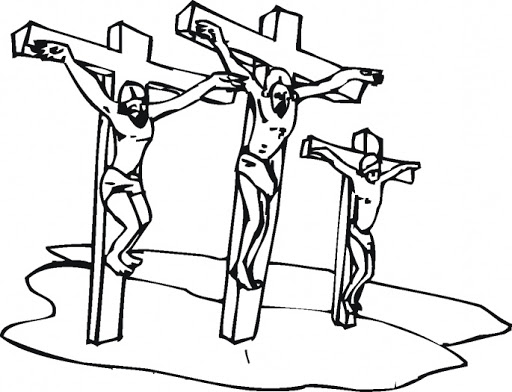 A Reflection for Good FRIDAY
The Responses
V. Keep me as the apple of an eye;
R. Hide me under the shadow of thy wings.

Anthem. Save us, O Lord, while waking, and defend us while sleeping : that when we are awake we may watch with Christ, and when we sleep we may rest in peace.
Nunc Dimittis
St. Luke 2. 29.

LORD, now lettest thou thy servant depart in peace : according to thy word.
  2 For mine eyes have seen : thy salvation;
  3 Which thou hast prepared : before the face of all people;
  4 To be a light to lighten the Gentiles : and to be the glory of thy people Israel.
  Glory be to the Father, and to the Son : and to the Holy Ghost;
  As it was in the beginning, is now, and ever shall be world without end. Amen.
Save us, O Lord, while waking, and defend us while sleeping : that when we are awake we may watch with Christ, and when we sleep we may rest in peace.
I BELIEVE in God the Father Almighty, Maker of heaven and earth:
  And in Jesus Christ his only Son our Lord, Who was conceived by the Holy Ghost, Born of the Virgin Mary, Suffered under Pontius Pilate, Was crucified, dead, and buried: He descended into hell; The third day he rose again from the dead; He ascended into heaven, And sitteth on the right hand of God the Father Almighty; From thence he shall come to judge the quick and the dead.
  I believe in the Holy Ghost; The holy Catholic Church;  The Communion of Saints;The Forgiveness of sins; The Resurrection of the body, And the Life everlasting. Amen.
The Apostles Creed
Lord, have mercy upon us.          Christ, have mercy upon us.        Lord, have mercy upon us.

OUR Father which art in heaven, Hallowed be thy Name, Thy kingdom come, Thy will be done, in earth as it is in heaven. Give us this day our daily bread; And forgive us our trespasses, As we forgive them that trespass against us; And lead us not into temptation, But deliver us from evil. Amen.
The Prayers
Blessed art thou, Lord God of our fathers;
 To be praised and glorified above all for ever.
 Let us bless the Father, the Son, and the Holy Ghost;
 Let us praise him and magnify him for ever.
 Blessed art thou, O Lord, in the firmament of heaven;
 To be praised and glorified above all for ever.
 The Almighty and most merciful Lord guard   us and give us his blessing;
 Amen.
The responses
Wilt thou not turn again and quicken us;
 That thy people may rejoice in thee?
 O Lord, shew thy mercy upon us;
  And grant us thy salvation.
 Vouchsafe, O Lord, to keep us this night  without sin;
 O Lord, have mercy upon us, have mercy  upon us.
 O Lord, hear our prayer;
 And let our cry come unto thee.
2. The responses
The collects
Let us pray.

LIGHTEN our darkness, we beseech thee, O Lord; and by thy great mercy defend us from all perils and dangers of this night; for the love of thy only Son, our Saviour Jesus Christ. Amen.
LOOK down, O Lord, from thy heavenly throne, illuminate the darkness of this night with thy celestial brightness, and from the sons of light banish the deeds of darkness; through Jesus Christ our Lord. Amen.
Collects…..
BE present, O merciful God, and protect us through the silent hours of this night, so that we who are wearied by the changes and chances of this fleeting world may repose upon thy eternal changelessness; through Jesus Christ our Lord. Amen.

O LORD, support us all the day long of this troublous life, until the shades lengthen, and the evening cometh, and the busy world is hushed, the fever of life is over, and our work done. Then, Lord, in thy mercy, grant us safe lodging, a holy rest, and peace at the last; through Jesus Christ our Lord. Amen.
Collects………..
O LORD Jesus Christ, Son of the living God, who at the hour of Compline didst rest in the sepulchre, and didst thereby sanctify the grave to be a bed of hope to thy people: Make us so to abound in sorrow for our sins, which were the cause of thy passion, that when our bodies lie in the dust, our souls may live with thee; who livest and reignest with the Father and the Holy Spirit, ever one God, world without end. Amen.
Closing prayers………..
VISIT, we beseech thee, O Lord, this habitation, and drive far from it all the snares of the enemy. Let thy holy angels dwell herein to preserve us in peace, and may thy blessing be upon us evermore; through Jesus Christ our Lord. Amen.

    V. We will lay us down in peace and take our rest;    R. For it is thou, Lord, only that makest us dwell in safety.    V. Let us bless the Lord;    R. Thanks be to God.
THE Almighty and merciful Lord, Father, Son, Land Holy Ghost, bless and keep us. Amen.
Closing music……….. Pie Jesu written and conducted by John Rutter sung by Alice Halstead
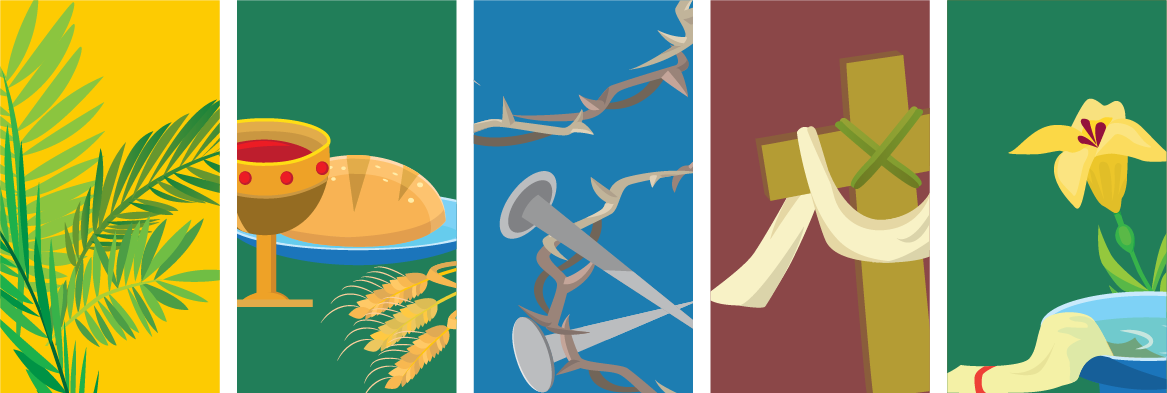 Please depart to rest in silencewhen the music finishes the zoom room will be closed